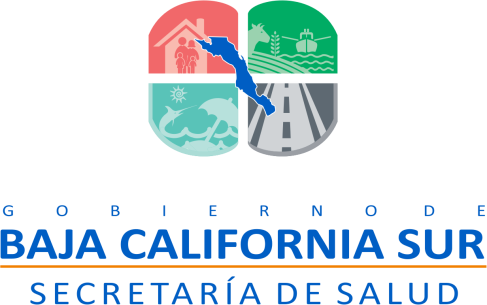 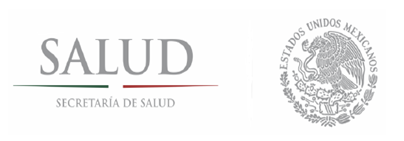 B.C.S.  PANORAMA EPIDEMIOLOGICO 2016
MORBILIDAD GENERAL, CANAL ENDEMICO  DE  LA TB.PULMONAR, SITUACION DE INFLUENZA,  Y EL DENGUE.  SEMANA EPIDEMIOLOGICA  # 18 AÑO 2016
FUENTE: PLATAFORMA SINAVE. SUIVE WINDOWS. SSA
CORTE DE INFORMACION AL  20 - 05 -2016   
DEPARTAMENTO DE VIGILANCIA EPIDEMIOLOGICA
RESPONSABLE: DR. MAURICIO E. BERNAL HERNANDEZ
APOYO TECNICO: ING. ERNESTO NAVARRO HIGUERA
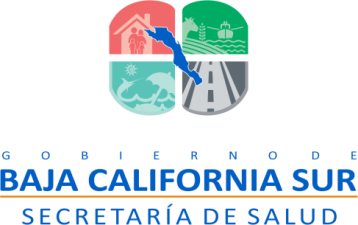 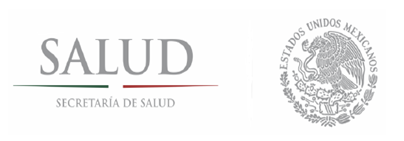 MORBILIDAD GENERAL
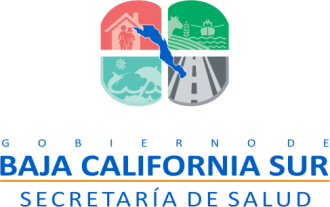 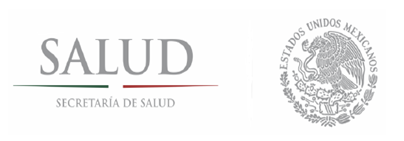 TENDENCIA ANUAL Y CANAL ENDEMICO  ESTATAL DE LA TB.PULMONAR 2016
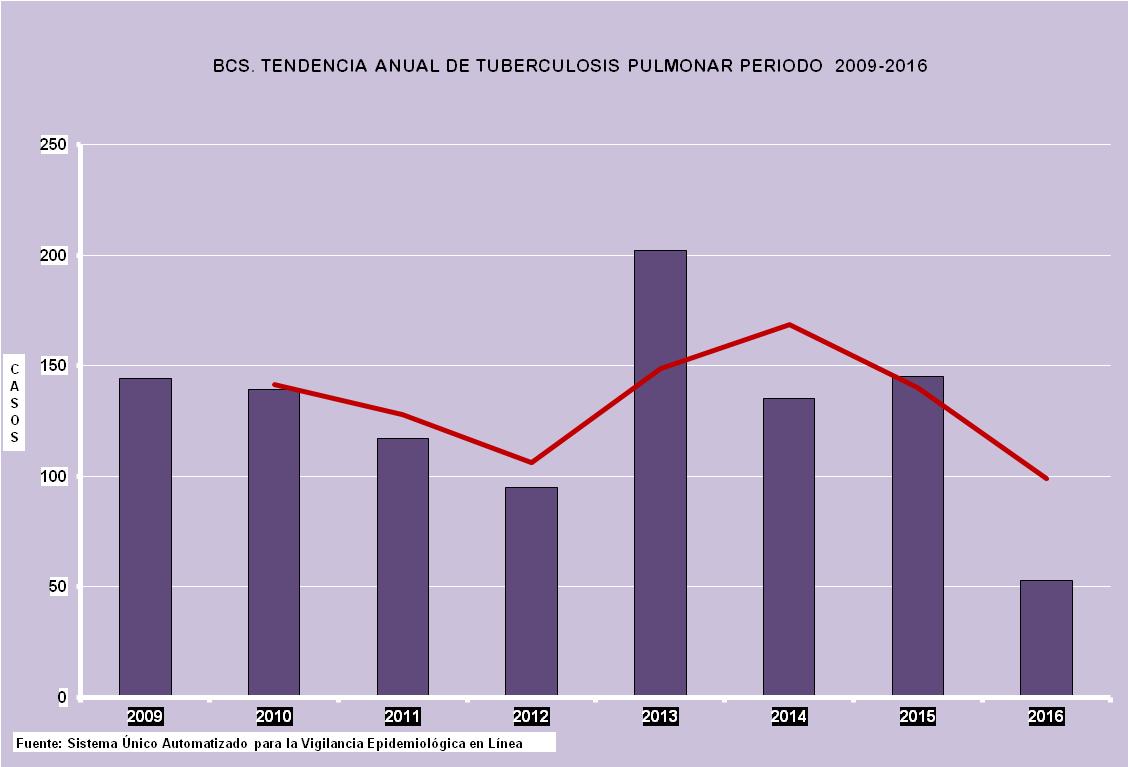 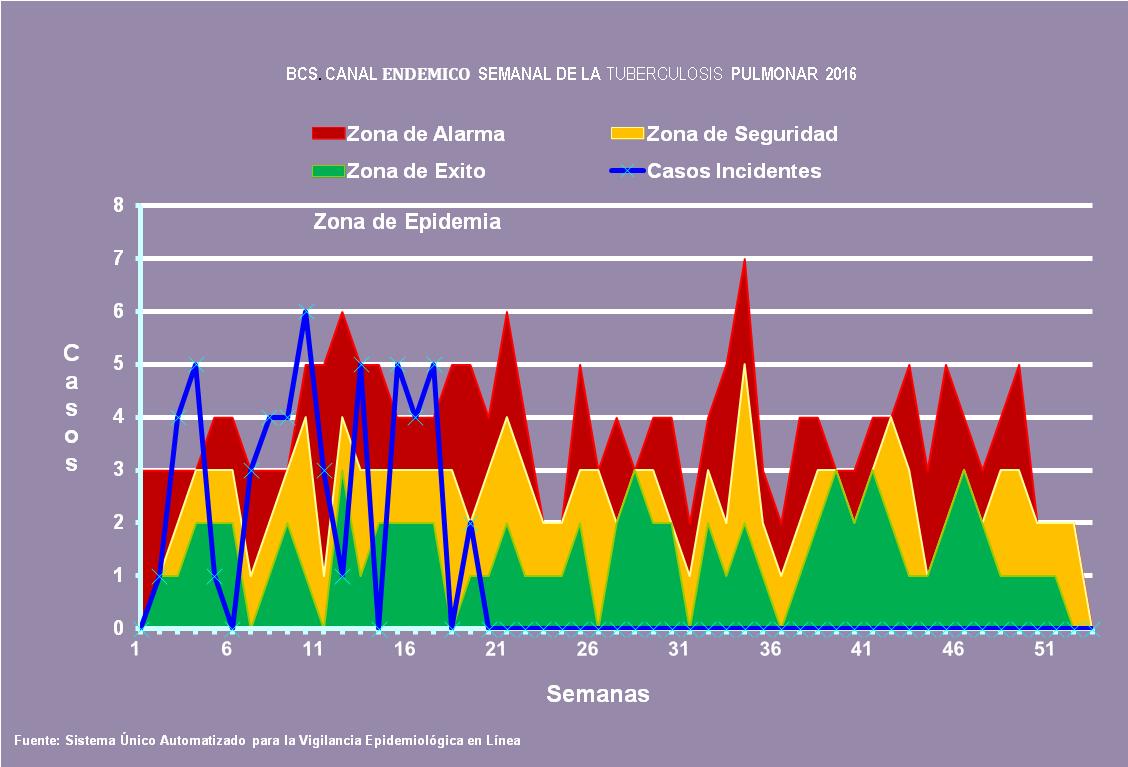 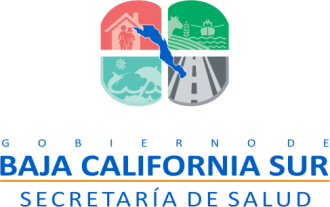 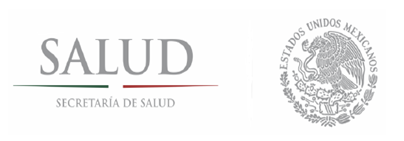 INFLUENZA PERIODO 2015-2016
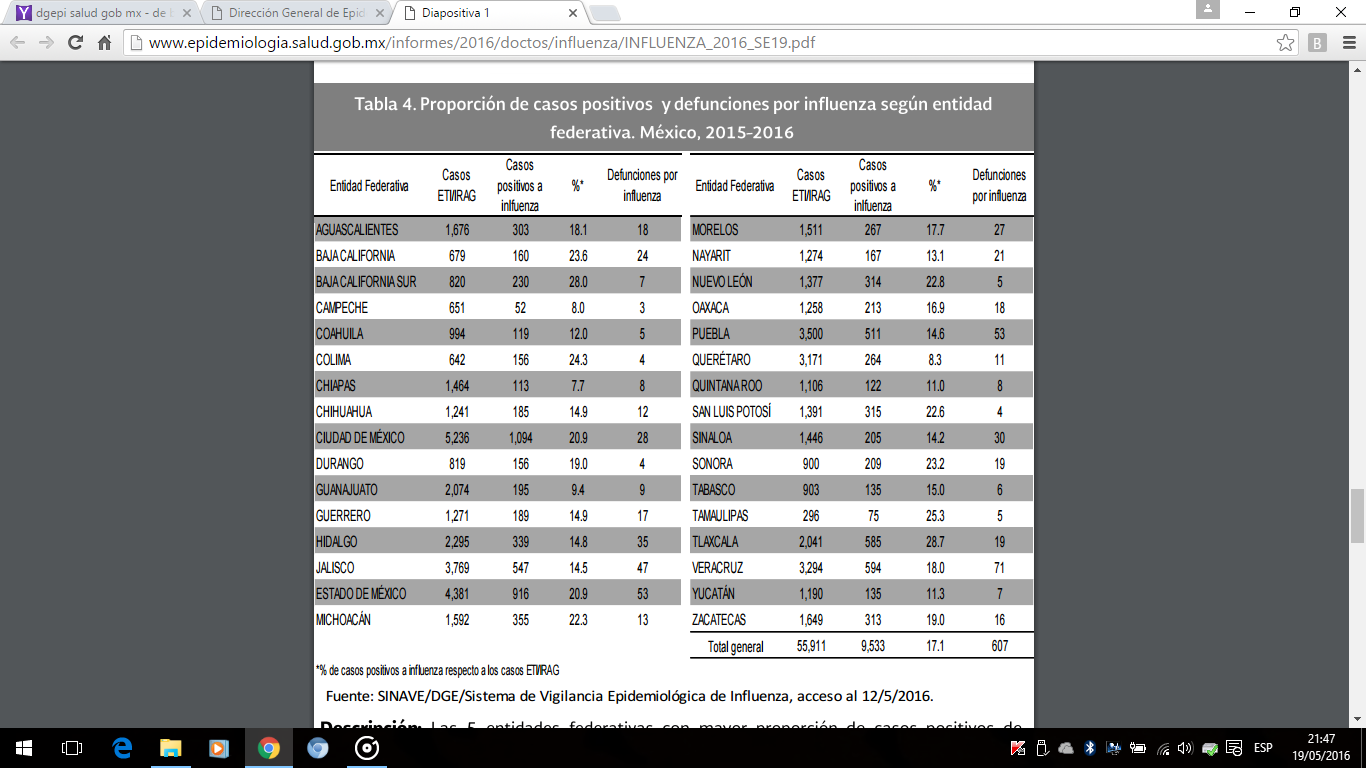 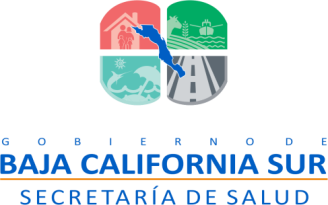 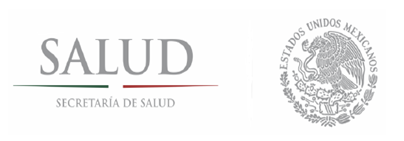 BCS INFLUENZA PERIODO 2015-2016
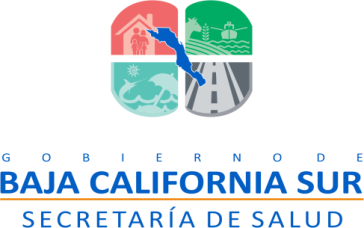 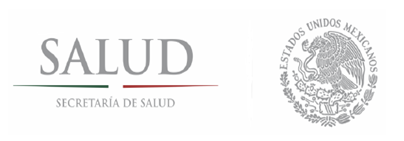 BCS. INFLUENZA PERIODO 2015-2016
2016
2015
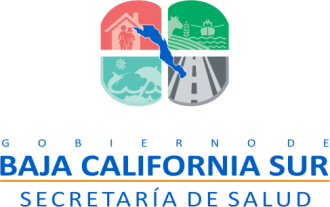 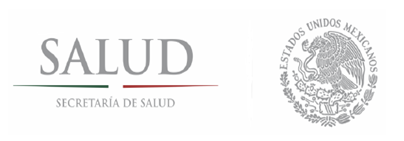 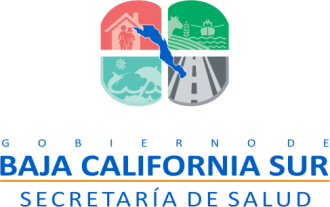 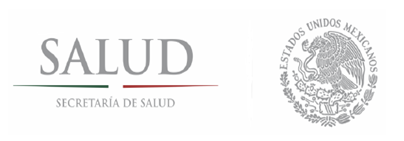 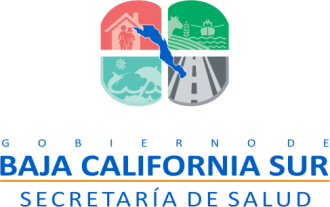 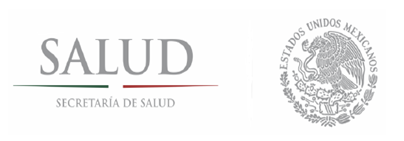 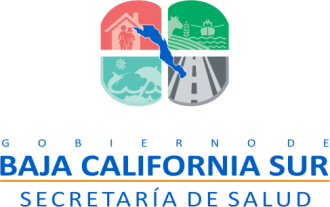 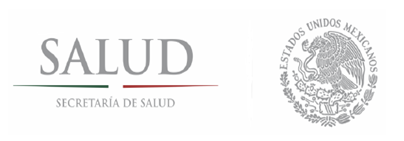 COMENTARIOS
EL PANORAMA EPIDEMIOLOGICO ESTATAL A LA SEMANA # 18 DEL 2016, ESTA RESPALDADO CON EL 100% DE COBERTURA DE TODAS LAS UNIDADES DEL SECTOR, Y MUESTRAN  UNA TENDENCIA CLARA DE  DEMANDA DE ATENCION A LA SALUD,  POR LAS ENFERMEDADES TRASMISIBLES, LAS ENFERMEDADES NO TRASMISIBLES Y POR LOS ACCIDENTES. EN EL CUADRO DENOMINADO PRONTUARIO, ESTAN TABULADAS  LAS 20 PRINCIPALES CAUSAS DE  DX.  EN ESTE CUADRO ,  LAS ENF. TRASMISIBLES DESTACAN:  LAS VIRALES COMO LA VARICELA  CON EL 54%,  Y  LA FIEBRE POR DENGUE CON UN  147 % DE INCREMENTO, ESTAS CIFRAS SON COMPARADAS CON EL AÑO ANTERIOR. 

ENTRE LAS ENFERMEDADE NO TRASMISIBLES EL INCREMENTO ESTA UBICADO EN LOS CASOS DE INSUFICIENCIA VENOSA PERIFERICA, LA  DIABETES , OBESIDAD  Y LA HIPERTENSION (  47%, 30%, 27% Y 12% RESPECTIVAMENTE) Y ENTRE LOS ACCIDENTES : LOS OCASIONADOS POR VEHICULO DE MOTOR  REGISTRAN UN INCREMENTO DE 27% , Y  LAS QUEMADURAS 13%.

POT OTRA PARTE,   ENTRE LOS SISTEMAS ESPECIALES, DESTACA QUE EL NUMERO DE CONFIRMADOS A DENGUE ES BAJO,  LO CUAL PUEDE SER CAUSADO POR  UN MUESTREO ELEVADO DE CASOS PROBABLES, JUSTIFICADO POR EL RIESGO DE TRASMISION EN LA ENTIDAD  A LA FIEBRE CHIKUNGUNYA Y ZIKA, QUE PRESENTAN, SINTOMATOLOGIA MUY SEMEJANTE. 

 EN ESTE INFORME MOSTRAMOS LA SITUACION DE LA TUBERCULOSIS PULMONAR, EN LA GRAFICA DE  LA TENDENCIA ANUAL A PARTIR DEL PRIODO   2009-2016 , Y  SE OBSERVA QUE:  EL AÑO CON MAYOR REGISTRO FUE EL 2013 Y LOS AÑOS SUBSECUENTES HAN ESTADO POR DEBAJO DE ESTE AÑO, PERO YA SE OBSERVA UNA TENDENCIA AL  INCREMENTO.

 FINALMENTE PARA INFLUENZA, LA TRASMISION HA DISMUNIDO A PARTIR DE LA SEMANA 16, PERO LA ENTIDAD ESTA UBICADA EN EL PANORAMA NACIONAL COMO LA  SEGUNDA ENTIDAD , QUE PRESENTO LA MAYOR PROPORCION DE CONFIRMACION DE CASOS CON EL 28 % SOLO POR DEBAJO DE TLAXCALA CON 28.7%. POR LO CUAL NO  DEBE DE DESCUIDARSE LA VIGILANCIA EPIDEMIOLOGICA.